ХӨВСГӨЛ АЙМГИЙН СТАТИСТИКИЙН ХЭЛТЭС
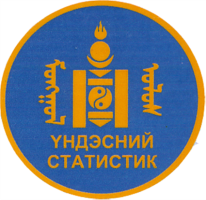 Kibsoikoil
ХӨВСГӨЛ АЙМГИЙН  НИЙГЭМ, ЭДИЙН ЗАСГИЙН БАЙДАЛ                         (2016 оны  3 дугаар сарын байдлаар)
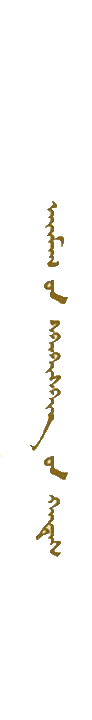 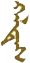 ХӨВСГӨЛ АЙМГИЙН СТАТИСТИКИЙН ХЭЛТЭС
МАКРО ЭДИЙН ЗАСГИЙН ҮЗҮҮЛЭЛТ – Нэгдсэн төсөв
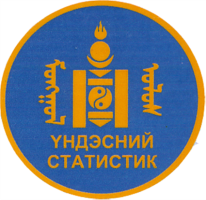 Kibsoikoil
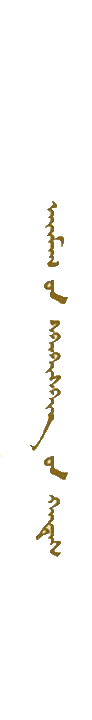 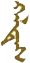 ХӨВСГӨЛ АЙМГИЙН СТАТИСТИКИЙН ХЭЛТЭС
МАКРО ЭДИЙН ЗАСГИЙН ҮЗҮҮЛЭЛТ – Аж үйлдвэр
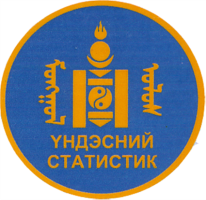 Kibsoikoil
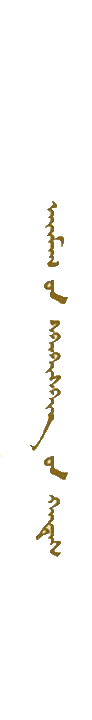 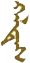 ХӨВСГӨЛ АЙМГИЙН СТАТИСТИКИЙН ХЭЛТЭС
МАКРО ЭДИЙН ЗАСГИЙН ҮЗҮҮЛЭЛТ – Банк
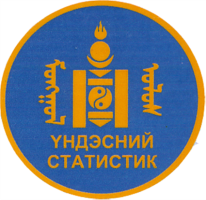 Kibsoikoil
2016 оны эхний 3 сарын байдлаар тºãðºãèéí õàäãàëàìæийн үлдэгдэл 63682.7 ñàÿ òºãðºã áîëæ ºìíºõ  îíûõîîñ 13.0 õóâü áóþó 7332.4 ñàÿ òºãðºãººð íýìýãäñýí áàéíà.
	Íèéò çýýëèéí ºðèéí ¿ëäýãäýëä ÷àíàðã¿é çýýëèéí ýçëýõ õóâü 2016 îíä 2.1 õóâü болж өмнөх оноос 1.6 пунктаар өссөн байна.
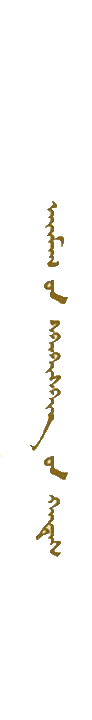 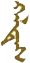 ХӨВСГӨЛ АЙМГИЙН СТАТИСТИКИЙН ХЭЛТЭС
МАКРО ЭДИЙН ЗАСГИЙН ҮЗҮҮЛЭЛТ – Хэрэглээний үнэ
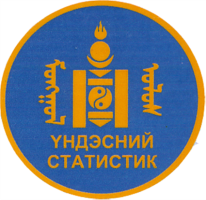 Kibsoikoil
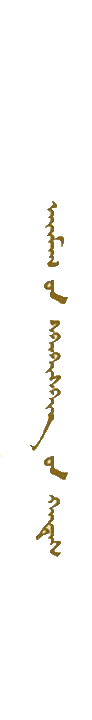 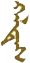 [Speaker Notes: Хэрэглээний бараа үйлдчилгээни үнийн индекс суурь үе буюу 2010 оны 12 сартай харьцуулахад 56.1 хувь, өмнөх оны жилийн эцэстэй харьцуулахад 2.5 хувь, өмнөх оны мөн үетэй харьцуулахад 9,2 хувь, өмнөх сартай харьцуулахад 0,2 хувийн өсөлттөй байна. Өмнөх оны мөн үетэй харьцуулахад талх, гурил будаа 5.7 хувь, сүү сүүн бүтээгдэхүүн 15,3 хувь, жимс жимсгэнэ 9.7 хувь, хүнсний ногоо 6.4 хувь, бүх төрлийн хувцас 14,9 хувь, гутал 20,4 хувь, зочид буудал, дотуур байрны үйлчилгээ 14,4 хувь, хувь хүнд хандсан үйлчилгээ 12.9 хувиар өссөн нь голлон нөлөөлжээ.]
ХӨВСГӨЛ АЙМГИЙН СТАТИСТИКИЙН ХЭЛТЭС
НИЙГМИЙН СТАТИСТИК ҮЗҮҮЛЭЛТ – Нийгмийн даатгал
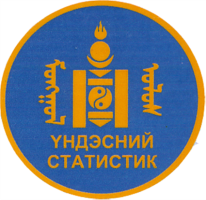 Нийгмийн даатгалын шимтгэлийн орлого 2016 оны эхний 3 дугаар сарын  байдлаар 4940.6  сая төгрөг болж өнгөрсөн оны мөн үетэй харьцуулахад 805.9 сая төгрөг буюу 19.4 хувиар өссөн байна.
Kibsoikoil
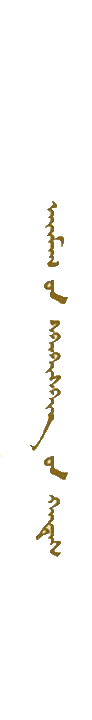 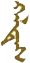 ХӨВСГӨЛ АЙМГИЙН СТАТИСТИКИЙН ХЭЛТЭС
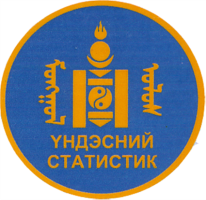 МАКРО ЭДИЙН ЗАСГИЙН ҮЗҮҮЛЭЛТ – Хөдөө аж ахуй
Kibsoikoil
Оны эхний хээлтэгч – 1941663                               

Төллөсөн эх  - 301476                                              Төллөсөн эхийн хувь  - 15.5%

Гарсан төл – 301584                                                 Бойжиж буй төл - 299464

Хорогдсон төл – 2120                                              Бойжилтын хувь – 99.3 %
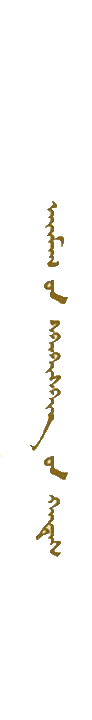 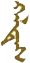 [Speaker Notes: Оны эхний хээлтэгчийн 77.5 хувь буюу 1414203 эх мал төллөснөөс 1414728 төл гарсан байна. Гарсан төлийн 97.9 хувь буюу 1384325 төл бойжиж байна.]
ХӨВСГӨЛ АЙМГИЙН СТАТИСТИКИЙН ХЭЛТЭС
МАКРО ЭДИЙН ЗАСГИЙН ҮЗҮҮЛЭЛТ – Хөдөө аж ахуй
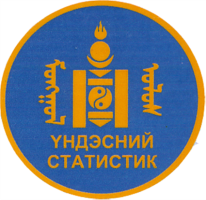 Kibsoikoil
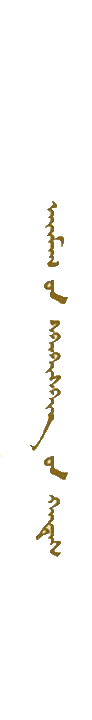 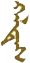 [Speaker Notes: Хамгийн их мал төллөсөн Цагаан-Уул, Галт, Тосонцэнгэл, Бүрэнтогтох сумдад оны эхний хээлтэгчийн 93,5-аас дээш хувь нь төллөсөн байна.]
ХӨВСГӨЛ АЙМГИЙН СТАТИСТИКИЙН ХЭЛТЭС
МАКРО ЭДИЙН ЗАСГИЙН ҮЗҮҮЛЭЛТ – Хөдөө аж ахуй
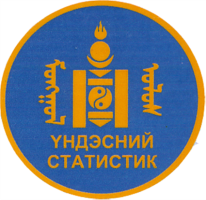 Оны эхний мал – 4398064                                        

Хорогдсон том мал – 17714

Оны эхний малд  эзлэх хувь – 0.01
Kibsoikoil
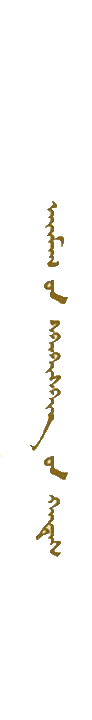 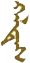 ХӨВСГӨЛ АЙМГИЙН СТАТИСТИКИЙН ХЭЛТЭС
МАКРО ЭДИЙН ЗАСГИЙН ҮЗҮҮЛЭЛТ – Хөдөө аж ахуй
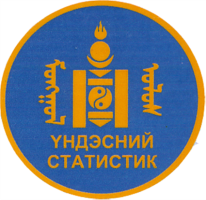 Kibsoikoil
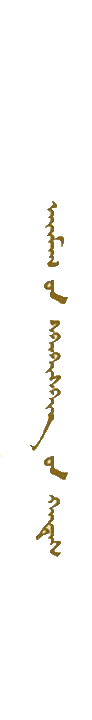 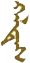 [Speaker Notes: Аймгийн хэмжээнд 2016 оны эхний 2 сарын байдлаар 7486 толгой мал хорогдсоны 0.8 хувь буюу 61 толгой мал өвчнөөр хорогдсон байна. Хамгийн их хорогдолтой Галт 1434, Жаргалант 1203, Улаан-Уул 821 толгой мал хорогдсон байна.]
ХӨВСГӨЛ АЙМГИЙН СТАТИСТИКИЙН ХЭЛТЭС
ХҮН АМ, НИЙГМИЙН ҮЗҮҮЛЭЛТ – Гэмт хэрэг
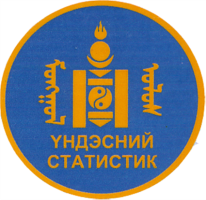 Kibsoikoil
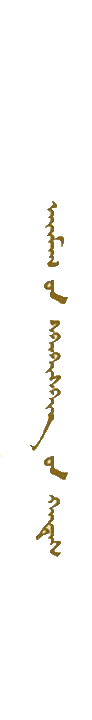 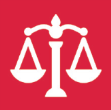 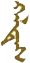 ХӨВСГӨЛ АЙМГИЙН СТАТИСТИКИЙН ХЭЛТЭС
ХҮН АМ, НИЙГМИЙН ҮЗҮҮЛЭЛТ – Эрүүл мэнд
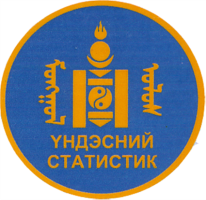 Kibsoikoil
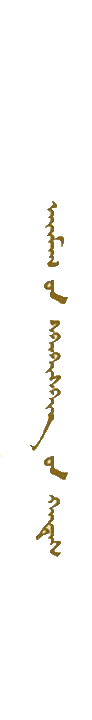 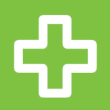 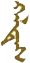